Людвиг ван Бетховен (1770 - 1827)  великий немецкий композитор и пианист
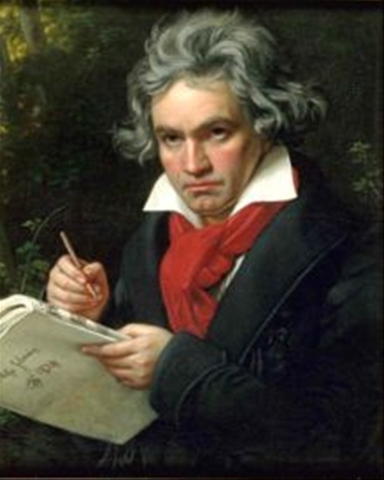 Подготовила:
Преподаватель по классу фортепиано МОУДОД «ДШИ» г. Аркадак
Лазарева Надежда Николаевна
2012г.
Детство и юность композитора
Основателем музыкальной династии был дед композитора Людвиг ван Бетховен фламандский музыкант (бас)
Его единственным сыном был Иоганн ван Бетховен - отец Людвига, названного так в честь деда.
Иоганн, как и его отец, служил в капелле в качестве вокалиста (тенора) и подрабатывал, давая уроки игры на скрипке и клавире. 
Первым учителем музыки Бетховена был его отец.
он был весьма суров по отношению к маленькому Людвигу, который "за инструментом частенько бывал в слезах"
Людвиг ван Бетховен  родился в немецком городе Бонне  16 декабря в 1770 году
Из семи детей Иоганна и Марии-Магдалины ван Бетховен выжили только трое - второй сын Людвиг и два его младших брата - Каспар  и Карл.
Его отец Иоганн (Johann van Beethoven, 1740—1792) был певцом, тенором, в придворной капелле, мать Мария-Магдалина, до замужества Кеверих (Maria Magdalena Keverich, 1748—1787), была дочерью придворного шеф-повара в Кобленце, они поженились в 1767 году.
Отец композитора хотел сделать из сына второго Моцарта и стал обучать игре на клавесине и скрипке. В 1778 году в Кёльне состоялось первое выступление мальчика. Однако чудо-ребёнком Бетховен не стал, отец же перепоручил мальчика своим коллегам и приятелям. Один обучал Людвига игре на органе, другой — на скрипке. В 1780 году   в Бонн приехал органист и композитор Кристиан Готлоб Нефе. Он стал настоящим учителем Бетховена.
Первый учитель Бетховена Нефе
Так, например, на афише первого публичного выступления в марте 1778 года Людвиг был объявлен шестилетним ребенком, в то время, как ему уже шел восьмой год.
 Однако, наибольшее влияние на начальное музыкальное образование Бетховена оказал Нефе назначенный органистом придворной капеллы в 1779 году.
Нефе занимался с маленьким Людвигом композицией.
С Нефе Бетховен внимательно изучал «Хорошо темперированный клавир» И.С.Баха и произведения Генделя, знакомился с музыкой старших современников: Ф.Э.Баха, Гайдна и Моцарта. 
С 10 лет Бетховен уже работаел в качестве помошника органиста, сначала бесплатно, а с 1784 года - как штатный музыкант капеллы.
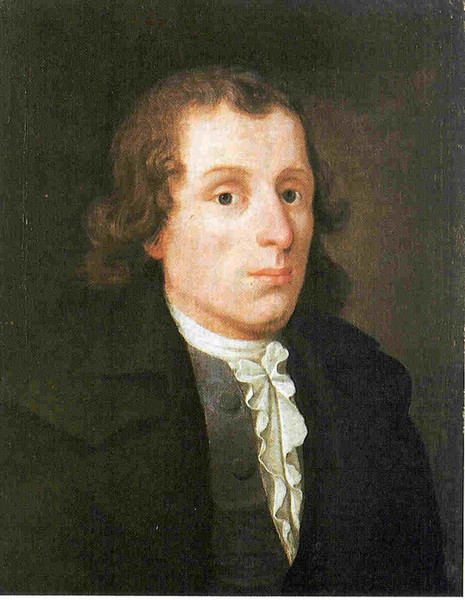 Его музыкальный талант проявился рано, поэтому отец пытался сделать из него вундеркинда и второго маленького Моцарта
"Обратите внимание на него, он всех заставит говорить о себе".
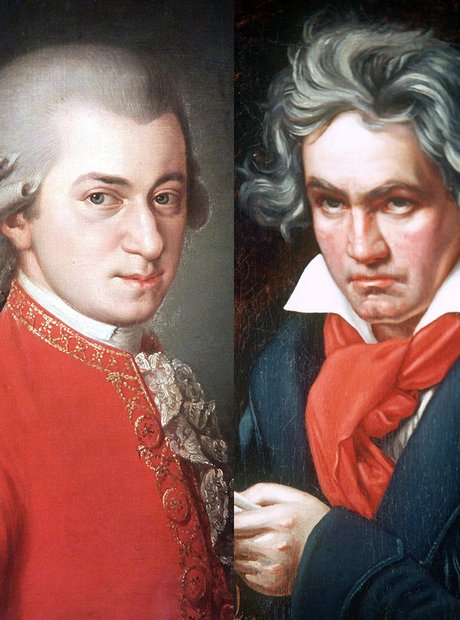 В марте 1787 Бетховен впервые посетил Вену  в надежде учиться у Моцарта. 
Неизвестно, встречались ли они на самом деле, однако легенда приписывает Моцарту слова, сказанные в адрес юного Бетховена: 
"Обратите внимание на него, он всех заставит говорить о себе".
Спустя всего две недели Бетховен узнал, что его мать тяжело больна, и поспешил домой. 
Вскоре после этого Мария-Магдалина умерла от туберкулеза, а отец запил еще сильнее, так что Людвиг остался фактическим главой семьи, ответственным за судьбу двух младших братьев, и был вынужден провести еще около пяти лет в Бонне.
Начало карьеры в Вене
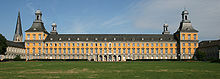 В 1792 г Бетховен приезжает в Вену. Город был взбудоражен вестями о революции во Франции. 
Молодой композитор с восторгом воспевал свободу в своей музыке.
Она отличалась от музыки его предшественников смелостью, нарушением норм, грозовой атмосферой.
Раньше это было просто немыслимо. Дополнительным источником дохода для него была служба в оркестре капеллы в качестве альтиста. 
Бетховен знакомится с итальянскими, французскими и немецкими операми, которые ставились при дворе в это время, среди них были и три оперы Моцарта
Учитель
Бетховен начал давать уроки музыки ещё в Бонне. Его боннский ученик Стефан Брейнинг до конца дней оставался самым преданным другом композитора. Брейнинг помог Бетховену в переделке либретто «Фиделио». В Вене ученицей Бетховена стала юная графиня Джульетта Гвиччарди. Джульетта была родственницей Брунсвиков, в семье которых композитор бывал особенно часто. Бетховен увлёкся своей ученицей и даже думал о женитьбе. Лето 1801 года он провёл в Венгрии, в имении Брунсвиков. По одной из гипотез, именно там была сочинена «Лунная соната»[4].
Композитор посвятил её Джульетте. Однако Джульетта предпочла ему графа Галленберга, посчитав именно его талантливым композитором. О сочинениях графа критики писали, что в них можно точно указать, из какого произведения Моцарта или Керубини заимствована та или другая мелодия. Ученицей Бетховена была и Тереза Брунсвик. Она обладала музыкальной одарённостью — прекрасно играла на рояле, пела и даже дирижировала. Познакомившись с известным швейцарским педагогом Песталоцци, она решила посвятить себя воспитанию детей. В Венгрии Тереза открыла благотворительные детские сады для детей бедняков. До самой смерти (Тереза умерла в 1861 году в преклонном возрасте) она осталась верна избранному делу. Бетховена связывала с Терезой длительная дружба. После смерти композитора было найдено большое письмо, которое получило название «Письмо к бессмертной возлюбленной». Адресат письма неизвестен, но некоторые исследователи считают «бессмертной возлюбленной» Терезу Брунсвик.
Ученицей Бетховена была и Доротея Эртман, одна из лучших пианисток Германии. Один из современников так отзывался о ней. Высокая, статная фигура и прекрасное, полное одушевления лицо, вызвали во мне… напряжённое ожидание, и все-таки я был потрясён, как никогда, её исполнением бетховенской сонаты. Я ещё никогда не встречал соединения такой силы с проникновенной нежностью — даже у величайших виртуозов.

Эртман славилась исполнением бетховенских произведений. Композитор посвятил ей Сонату     № 28. Узнав, что у Доротеи умер ребёнок, Бетховен долго играл ей.
Доротея Эртман, немецкая пианистка, одна из лучших исполнительниц произведений Бетховена
Последние годы жизни композитора
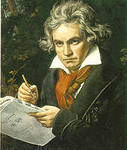 Незадолго до смерти композитор передал рукопись «Фиделио» своему другу и секретарю Шиндлеру со словами: «Это дитя моего духа было произведено на свет в более сильных мучениях, чем другие, и доставило мне величайшие огорчения. Поэтому оно мне дороже всех…» После 1812 года творческая активность композитора на время падает. Однако через три года он начинает работать с прежней энергией. В это время созданы фортепианные сонаты с 28-й по последнюю, 32-ю, две сонаты для виолончели, квартеты, вокальный цикл 
«К далёкой возлюбленной». Много времени уделяется и обработкам народных песен. Наряду с шотландскими, ирландскими, уэльскими, есть и русские. Но главными созданиями последних лет стали два самых монументальных сочинения Бетховена — «Торжественная месса» и Симфония № 9 с хором.
Дом Бетховена в Бонне
Произведения принесшие славу Бетховену
32 фортепианные сонаты,
«Лунная», «Патетическая»,
10 сонат для скрипки, знаменитая
«Крейцерова соната»,
Опера «Фиделио»,
16 струнных квартетов,
Увертюры,
Фортепианные и скрипичные концерты.
Бессмертные произведения Л.В.Бетховена
Соната- жанр инструментальной музыки состоящей из 4 частей написанный для  самых певучих инструментов фортепиано, скрипки, флейты.
Соната №14 «Лунная»
Могила Бетховена на центральном кладбище Вены, Австрия
Похороны Бетховена
Произведения
9 симфоний: № 1 (1799—1800), № 2 (1803), № 3 «Героическая» (1803—1804), № 4 (1806), № 5 (1804—1808), № 6 «Пасторальная» (1808), № 7 (1812), № 8 (1812), № 9 (1824).
11 симфонических увертюр, среди которых «Кориолан», «Эгмонт», «Леонора» № 3.
5 концертов для фортепиано с оркестром.
6 юношеских сонат для фортепиано.
32 сонаты для фортепиано, 32 вариации и около 60 пьес для фортепиано.
10 сонат для скрипки и фортепиано.
концерт для скрипки с оркестром, концерт для фортепиано, скрипки и виолончели с оркестром («тройной концерт»).
5 сонат для виолончели и фортепиано.
16 струнных квартетов.
6 трио.
Балет «Творения Прометея».
Опера «Фиделио».
Торжественная месса.
Вокальный цикл «К далёкой возлюбленной».
Песни на стихи разных поэтов, обработки народных песен.
Интересные факты
Однажды Бетховен и Гёте, гуляя вместе в Теплице, встретили находящегося там в это время императора Франца в окружении его свиты и придворных. Гёте, отойдя в сторону, склонился в глубоком поклоне, Бетховен прошёл сквозь толпу придворных, едва притронувшись к шляпе.
Каждый раз, прежде, чем сесть за стол и приступить к сочинению музыки, Бетховен опускал голову в таз с ледяной водой, из-за чего застудил себе уши и в дальнейшем потерял слух. Этот приём настолько вошёл у него в привычку, что композитор не мог отказаться от него до конца жизни.
В 2011 году профессор Манчестерского университета Брайан Купер сообщил, что ему удалось восстановить 72-тактовый опус для струнного квартета, написанный Бетховеном в 1799 году, отбракованный и впоследствии утерянный. «Бетховен был перфекционистом, — говорит ученый. — Любой другой композитор был бы счастлив, сочинив этот отрывок». Вновь обретенная музыка прозвучала 29 сентября в исполнении струнного квартета Манчестерского университета.